Foster Care
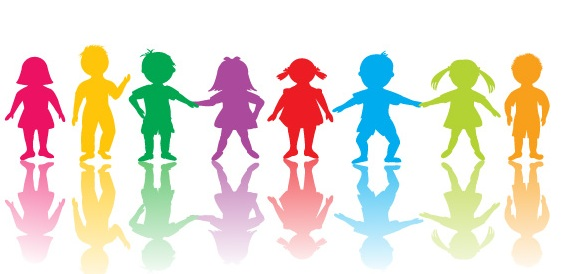 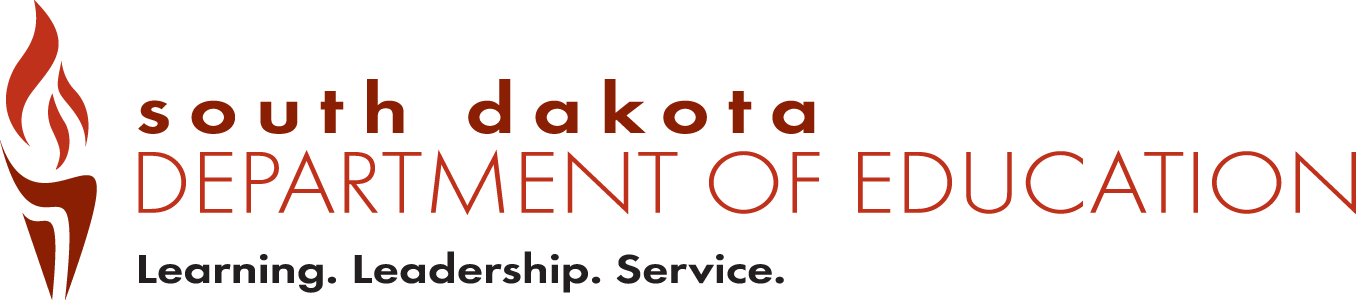 WHO IS A CHILD IN FOSTER CARE?
The Title I foster care provisions apply to all children in foster care enrolled in schools in the SEA.
Foster care means 24-hour substitute care for children placed away from their parents or guardians and for whom the child welfare agency has placement and care responsibility.
Includes placements in foster family homes, foster homes of relatives, group homes, emergency shelters, residential facilities, child care institutions, and preadoptive homes. 
A child is in foster care regardless of whether the foster care facility is license and payments are made by the State, Tribal, or local agency for the care of the child, whether adoption subsidy payments are being made prior to the finalization of an adoption, or whether there is Federal matching of any payments that are made.  (45 C.F.R.§ 1355.20(a)).
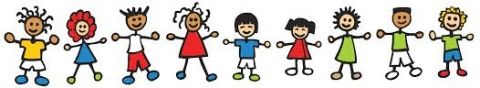 CHILDREN IN FOSTER CAREEducational Outcomes
Children in foster care are often a vulnerable and highly mobile student population
Children in foster care typically make more unscheduled school changes than their peers in a given school year
Compared to their peers, students in foster care experience:
LOWER high school graduation rates
LOWER scores on academic assessments
HIGHER rates of grade retention, chronic absenteeism, suspensions, and expulsions
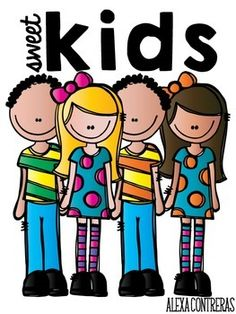 Every Student Succeeds Act of 2015
Reauthorizes and amends the Elementary and Secondary Education Act of 1965 (ESEA)
Requires States to report on achievement and graduation rates for children in foster care
Includes new foster care provisions that complement requirements in the Fostering Connections Act
             --Emphasizes shared agency responsibility/decision-making
             --All education stability provisions must be implemented by
                December 10, 2016
Removed “awaiting foster care placement” from the definition of a  homeless child or youth under the McKinney-Vento Homeless Assistance Act
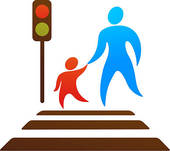 BEST INTEREST DETERMINATIONS ESSA REQUIREMENTS
SEAS must provide assurances that:
Children in foster care enroll or remain in the school of origin unless there is a determination that it is not in his or her best interest to attend the school of origin
The best interest determination must be based on all factors, including:
          -Appropriateness of the current educational setting
          -Proximity to the school in which the child is enrolled
        at the time of placement
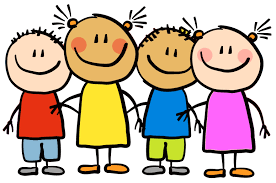 BEST INTEREST DETERMINATIONSGUIDANCE PROVISIONS
State Education Agencies (SEA) and State Child Welfare Agencies (CWAs) should establish uniform guidelines for local agencies
Local Education Agencies (LEA) and local CWAs should collaborate to develop a joint process for making best interest determinations.
Should consider multiple student-centered factors
       --Transportation costs should not be a factor
  Should consult child, if appropriate, and adults who have meaningful relationships with child
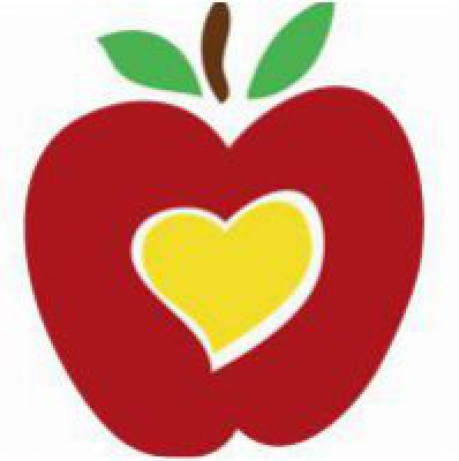 BEST INTEREST DETERMINATIONSGUIDANCE PROVISIONS
If they can’t come to an agreement, ultimate decision should reside with the CWA
SEAs and LEAs should coordinate with CWAs to develop a dispute resolution process
To the extent feasible and appropriate, a child must remain in his or her school of origin while awaiting a decision to reduce the number of school moves
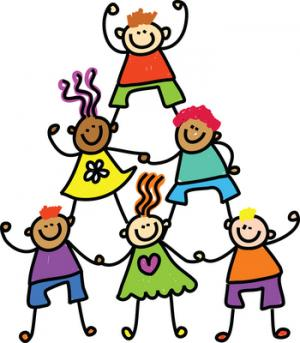 TRANSPORTATION PROCEDURESESSA REQUIREMENTS
LEAs must provide assurances that they will collaborate with State or local CWAs to:
Develop and implement clear written procedures for how transportation will be provided, arranged, and funded for the duration of the time in foster care.
Procedures must ensure that children will promptly receive transportation in a cost- effective manner in accordance with the Fostering Connection Act.
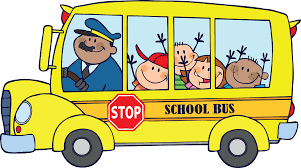 TRANSPORTATION PROCEDURESESSA REQUIREMENTS
Ensure that, if there are additional costs incurred in providing transportation to the school of origin, LEAs will provide transportation if:
            -The local CWA agrees to reimburse the
              LEA;
            -The LEA agrees to pay the cost; or
            -The LEA and local CWA agree to share
               the cost.
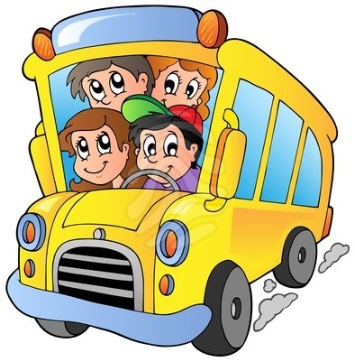 TRANSPORTATION REQUIREMENTSGUIDANCE PROVISIONS
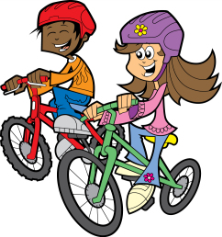 Transportation must be provided in a “cost-effective” manner, so low-cost/no-cost options should be explored
Even if an LEA doesn’t transport other students, it must ensure that transportation is provided to children in foster care consistent with procedures developed in collaboration with CWAs 
Transportation is an allowable use of federal funds, both under Title IV-E of the Social Security Act and Title I of the ESEA
All funding sources should be maximized to ensure costs are not unduly burdensome on one agency.
TRANSPORTATION REQUIREMENTSGUIDANCE PROVISIONS
LEAs and CWAs should work together to agree on costs
Transportation procedures should include a dispute resolution process if parties can’t come to agreement
SEAs and State CWAs should develop uniform statewide guidelines and procedures
A child must remain in his or her school of origin while any disputes regarding transportation costs are being resolved
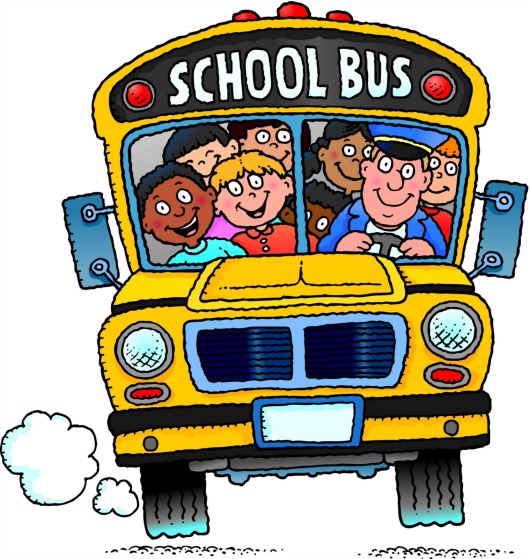 IMMEDIATE ENROLLMENTESSA REQUIREMENTS
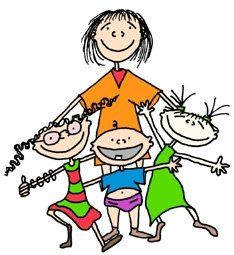 SEAs must provide assurances that:
If it’s not in the child’s best interest to stay in his of her school of origin, the student must be immediately enrolled in the new school, even if the child is unable to produce records normally required for enrollment
The enrolling school shall immediately contact the school last attended to obtain relevant academic and other records
IMMEDIATE ENROLLMENTGUIDANCE PROVISION
A child can’t be denied enrollment because they don’t have proper documentation
Child should also be attending classes and receiving appropriate academic services
SEAs and LEAs should review policies to remove barriers to immediate enrollment
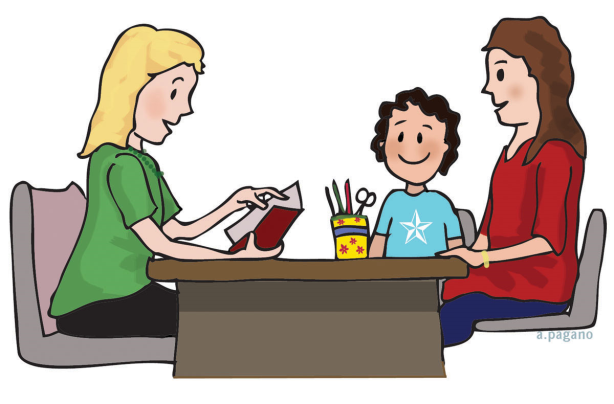 POINT OF CONTACT (POC)ESSA REQUIREMENTS
SEAs must provide an assurance that they will designate a POC for CWAs
          -POC cannot be the McKinney-Vento        
            coordinator for homeless youth

LEAs must provide an assurance that they will designate a POC for the corresponding CWA, if the CWA notifies the LEA, in writing, that it has designated a POC
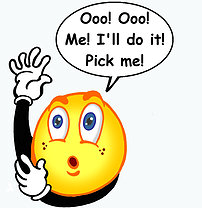 POINT OF CONTACT (POC)GUIDANCE PROVISION
Both POCs
Should have the capacity and resources to guide the implementation of the ESSA provisions
LEA POCs
Should be designated as soon as possible-even if local CWAs haven’t notified LEAs in writing
Responsibilities should include coordinating with local CWAs to develop a process for implementation of ESSA provisions
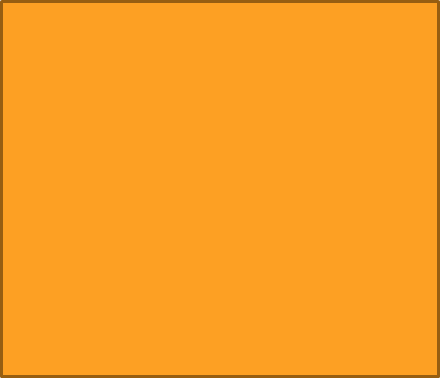 SEA POCs
Should be designated as soon as possible
Responsibilities should include monitoring LEAs and coordinating with the State CWA to issue state guidelines
POINT OF CONTACT (POC)GUIDANCE PROVISIONS
STATE AND LOCAL CHILD WELFARE POCs
CWAs are not required to designate POCs but are highly encouraged to do so
        -Local CWAs should send a letter to
         identifying their POC relevant LEAs
         as soon as possible identifying their POC
Responsibilities include coordinating with SEAs and LEAs to develop a process for implementation
Should serve as the primary POC between schools, families, and other service providers
EFFECTIVE COLLABORATIONGUIDANCE PROVISIONS
To facilitate effective collaboration, SEAs, LEAs, and CWAs should:
Establish a structure for collaboration at the local level
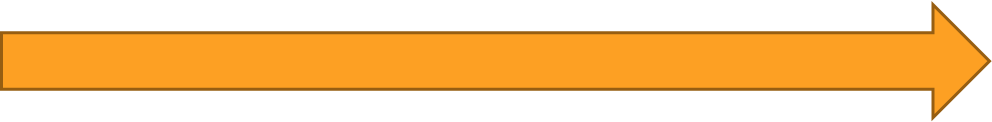 Collaborate, as appropriate, across district, region, and State lines
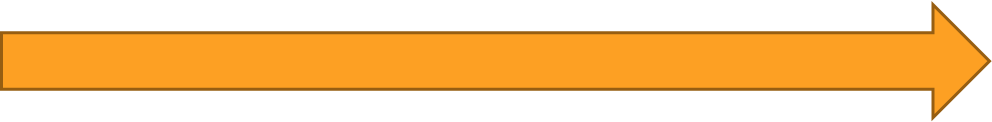 Cross train staff on the complex needs of children in foster care and the importance of educational stability
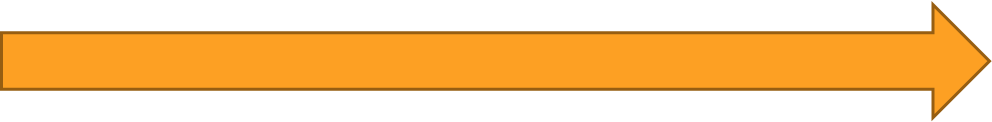 Establish formal mechanisms to ensure LEAs are notified when child enters care
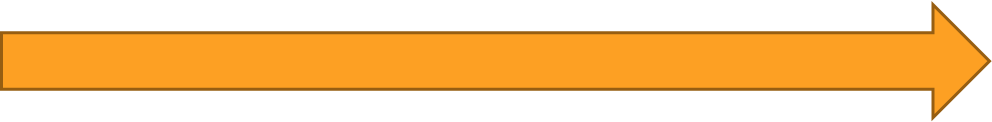 Build capacity to collect and use data to support outcomes for children in foster care
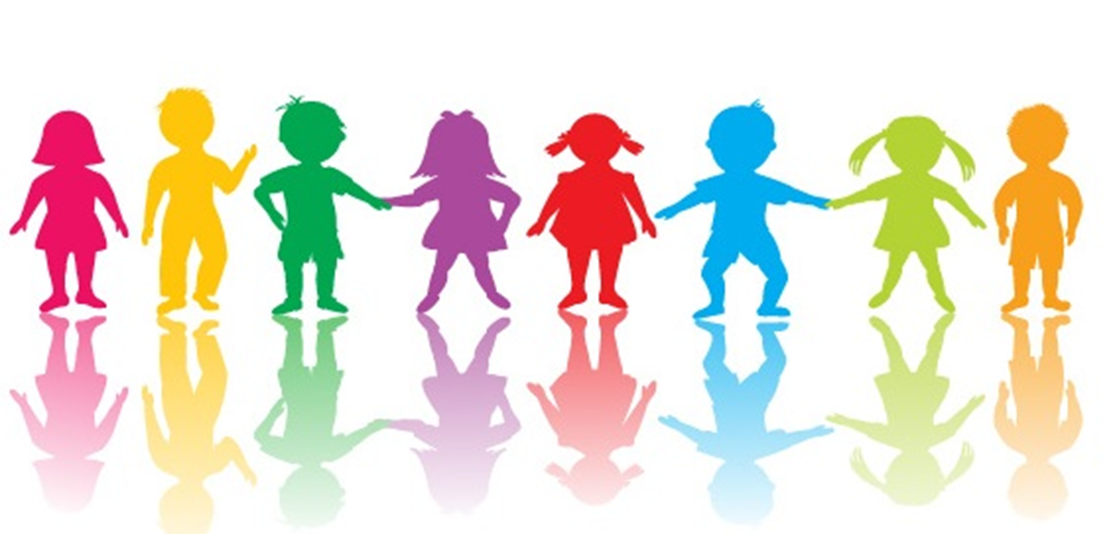 South Dakota Foster Care
Contacts:
Jenifer Palmer—State Foster Care Liaison
Jenifer.Palmer@state.sd.us
605-773-4437
Shannon Malone-State Title I Administrator
Shannon.Malone@state.sd.us
605-773-6509